Основополагающим умением, которое приобретает ученик в школе, является чтение, и от того, как он им владеет, напрямую зависят не только его академические успехи в школе, но и профессиональные достижения в последующей жизни.
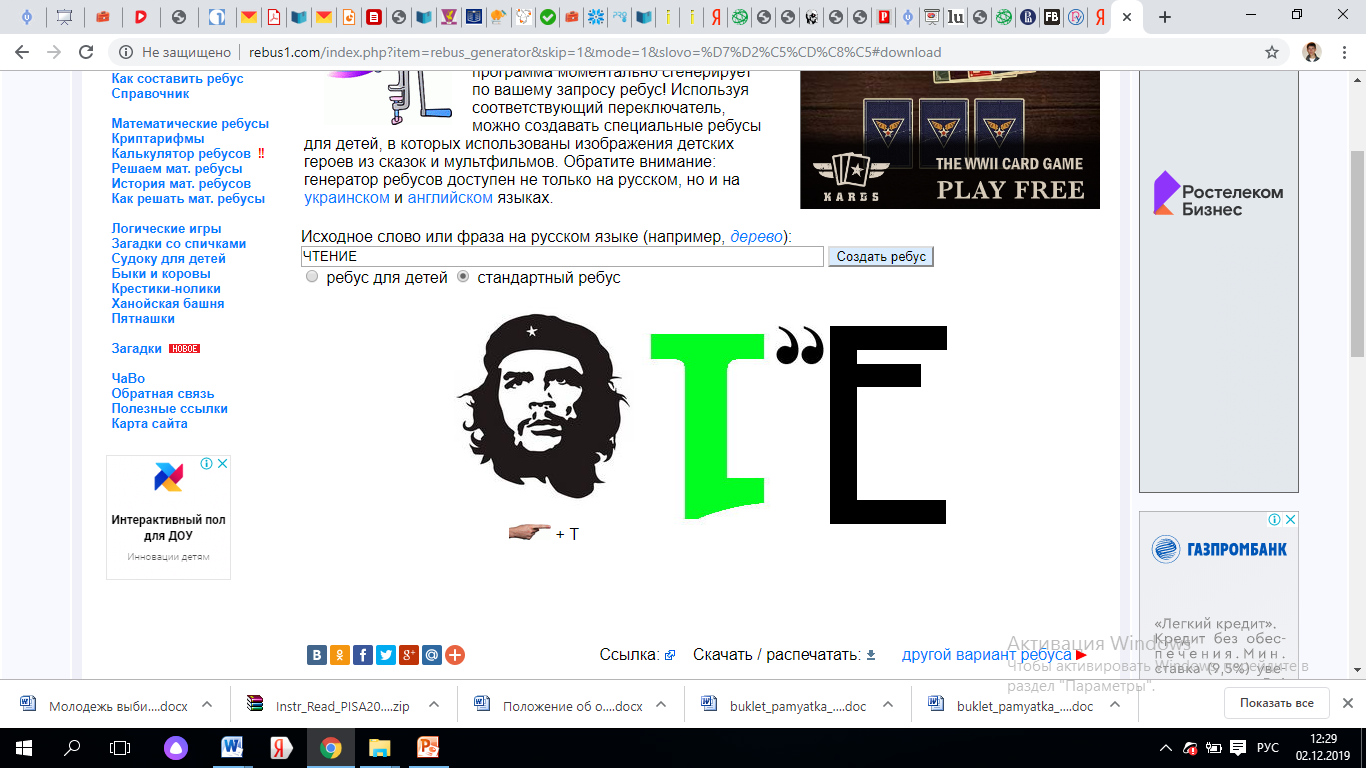 Учащиеся за время обучения в школе должны усовершенствовать …………и приобрести устойчивый…………….., а также получить возможность приобрести………………..,овладеть различными………., основными……………… текстов разных видов, научиться выбирать стратегию чтения в зависимости от учебной задачи.

навык рефлексивного чтения

технику чтения

навык осмысленного чтения

стратегиями чтения

видами и типами чтения
Учащиеся за время обучения в школе должны усовершенствовать технику чтения и приобрести устойчивый навык осмысленного чтения, а также получить возможность приобрести навык рефлексивного чтения, овладеть различными видами и типами чтения, основными стратегиями чтения текстов разных видов, научиться выбирать стратегию чтения в зависимости от учебной задачи.
Образовательный стандарт предполагает работу в школе на всех предметах «по формированию и развитию основ читательской компетенции». 
Обучающиеся овладеют чтением как средством осуществления своих дальнейших планов: продолжения образования и самообразования, осознанного планирования своего актуального и перспективного круга чтения, в том числе досугового.
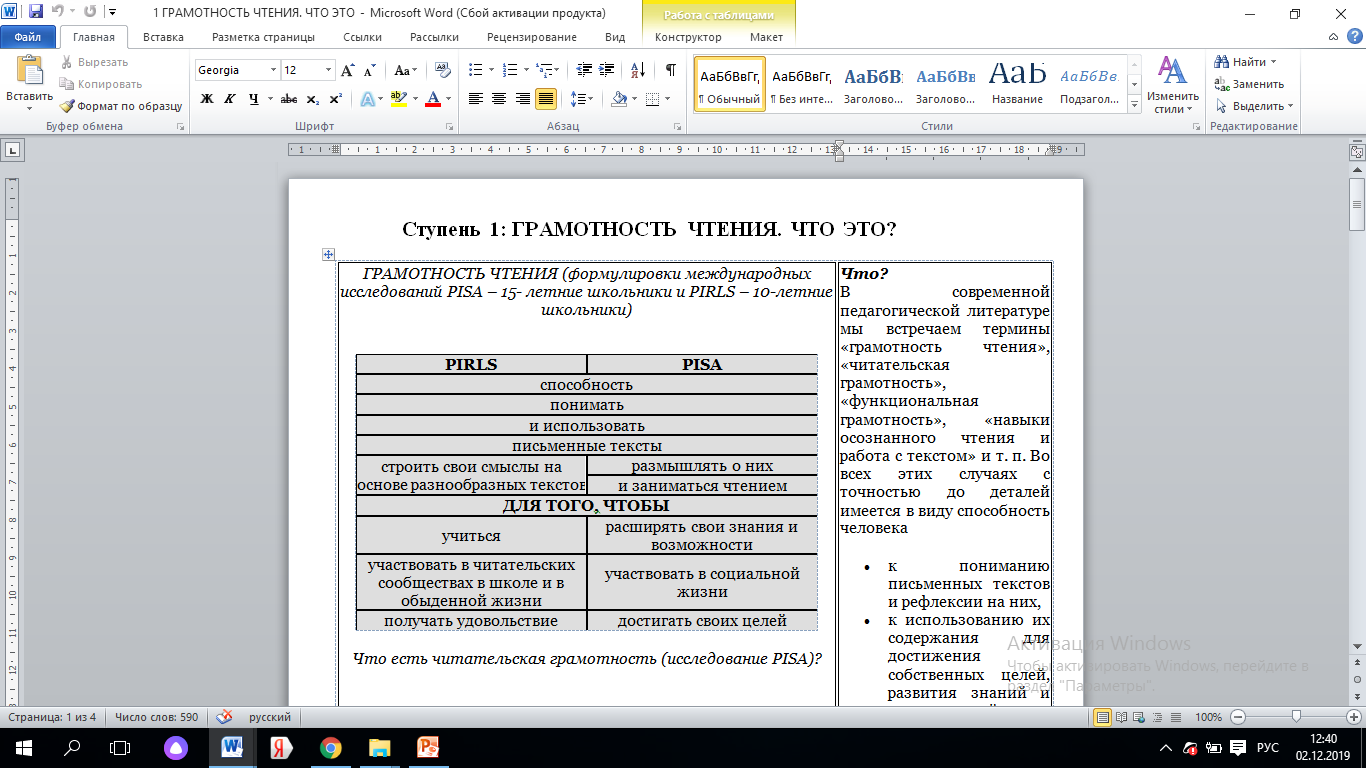 Читательская грамотность – это не только требование времени, но и весьма важный элемент для итоговой аттестации.

 В тестах ЕГЭ и ОГЭ по каждому предмету встречаются задания, которые не оценивают никакой предметный результат, а требуют умения прочитать нетекстовый источник (график, таблицу, схему, диаграмму) и сделать вывод, умозаключение, анализ или сравнение его элементов. 

Три основных умения:
1. нахождение и извлечение информации, 
2. интегрирование и интерпретирование информации, 
3. осмысление и оценивание информации. 
?!
Для описания достижений учащихся в области сформированности метапредметных результатов по смысловому чтению и работе с информацией установлены следующие четыре уровня:
 недостаточный, 
пониженный, 
базовый, 
повышенный.
Критерием достижения базового уровня является выполнение более половины заданий, проверяющих 1-ю и 2-ю группы читательских умений, от 35% до 65%.
Читательская грамотность – способность человека понимать и использовать письменные тексты, размышлять о них и заниматься чтением для того, чтобы достигать своих целей, расширять свои знания и возможности, участвовать в социальной жизни.
Содержание понятия читательская грамотность включает:
 понимание прочитанного, рефлексию (раздумья о содержании или структуре текста, перенос их на себя, в сферу личного сознания) и использование информации прочитанного (использование человеком содержания текста в разных ситуациях деятельности и общения, для участия в жизни общества, экономической, политической, социальной и культурной).
Важнейшими составляющими читательской деятельности, поддающимися измерению, являются читательские действия (умения) – те задачи и способы их решения, которые использует читатель для того, чтобы проложить собственный путь по тексту и между текстами.

Читательские умения, соответствующие выделенным группам читательских действий

 1. Находить и извлекать информацию 

2. Интегрировать и интерпретировать информацию

3. Осмысливать и оценивать содержание и форму текста 

4. Использовать информацию из текста
Кто может повлиять на уровень читательской грамотности школьников?
Выделен ряд факторов, которые могут повлиять на формирование читательской грамотности.
 
Факторы уровня школы; 

Факторы уровня учителя; 

- Факторы уровня ученика.
Факторы уровня школы подразумевают под собой то, как учебное заведение должно выстраивать образовательный процесс, чтобы обеспечивать формирование читательской грамотности. 

Школа должна: 
Строить обучение по гарантированным и жизнеспособным учебным программам, которые обеспечивают работу с информацией; 

Ставить перед собой содержательные образовательные цели, которые в свою очередь принесут удовлетворенность участников образовательного процесса в освоении читательской грамотности;
-   Обеспечить включенность родителей в образовательный процесс     обучения чтению и читательской грамотности; 

Гарантировать безопасную и упорядоченную среду образовательного процесса, которая положительно влияет на формирование читательской грамотности;
 
Обеспечивать стремление успеха у участников образовательного процесса, взаимопонимание и согласованность действий учителей, учеников и родителей; 

- Обеспечить оформление образовательного пространства, в контексте работы с текстом, с информацией. В классе должны присутствовать важные элементы, создающие живую учебную атмосферу: выставки детских работ, плакаты, схемы, классные библиотеки, познавательная информация.
Факторы уровня учителя включают в себя то, как учитель должен планировать работу, которая будет обеспечивать формирование читательской грамотности. 
Учитель должен: 
-Применять в своей работе основные стратегии по формированию читательской грамотности; 
- Использовать программы и пособия, обеспечивающие работу с информацией; 
- Применять методики и организационные технологии, которые работают на формирование читательской грамотности; 
-Планировать уроки, направленные на формирование читательской грамотности; 
- Разрабатывать учебные задания на существующие группы читательских умений; 
-Выстраивать регулярное, насыщенное обсуждение прочитанного, которое положительно влияет на формирование читательской грамотности младших школьников; 
- Создавать спокойную рабочую атмосферу на уроке.
Факторы уровня ученика включают в себя то, как ученик строит собственную читательскую деятельность, работу с текстами, с информацией.

Важным является: 
Участие семьи в обучении детей чтению в частности, и взаимодействие с детьми в целом; 

Наличие домашней библиотеки; 

Развитие навыков чтения у ребенка до поступления в школу; 

Обучаемость чтению и читательской грамотности; 

- Дополнительная мотивация при работе с текстом.
к эффективным средствам формирования следует относить: 

Олимпиады и конкурсы разного уровня; 

Классные соревнования по домашнему чтению с регулярным награждением победителей; 

Выставки лучших ученических и творческих работ; 

Использование портфолио детских работ и достижений;

Возможность выбора детьми дополнительных образовательных программ; 

Выполнение исследовательских работ.
Педагогические умения, которые должны быть сформированы у учителя. 
Компетентность в планировании и подготовке уроков: 
-    Высокий темп работы; 
Концентрация и переключение внимания учеников; 
Многообразие форм презентации материала: фото, видео, аудио, компьютер. 

Компетентность в управлении классом: 
- Максимальная включенность всех учеников; 
- Разнообразие форм работы и заданий; 
- Сотрудничество между учителем и детьми. 

Создание условий и использование методов, обеспечивающих максимальную активность и самостоятельность: 
- Самостоятельная работа в группах и парах; 
- Эмоциональная вовлеченность учеников; 
- Построение коммуникации между учениками.
Планирование своей деятельности для максимального соответствия потребностям учащихся: 

- Дифференциация заданий по сложности и объему; 
- Индивидуальная работа и обратная связь; 
Использование творческих заданий. 


Использование разнообразных методов оценивания: 
- Использование различных инструментов оценивания; 
- Формирующее оценивание; 
- Партнерское оценивание, групповое и индивидуальное самооценивание.